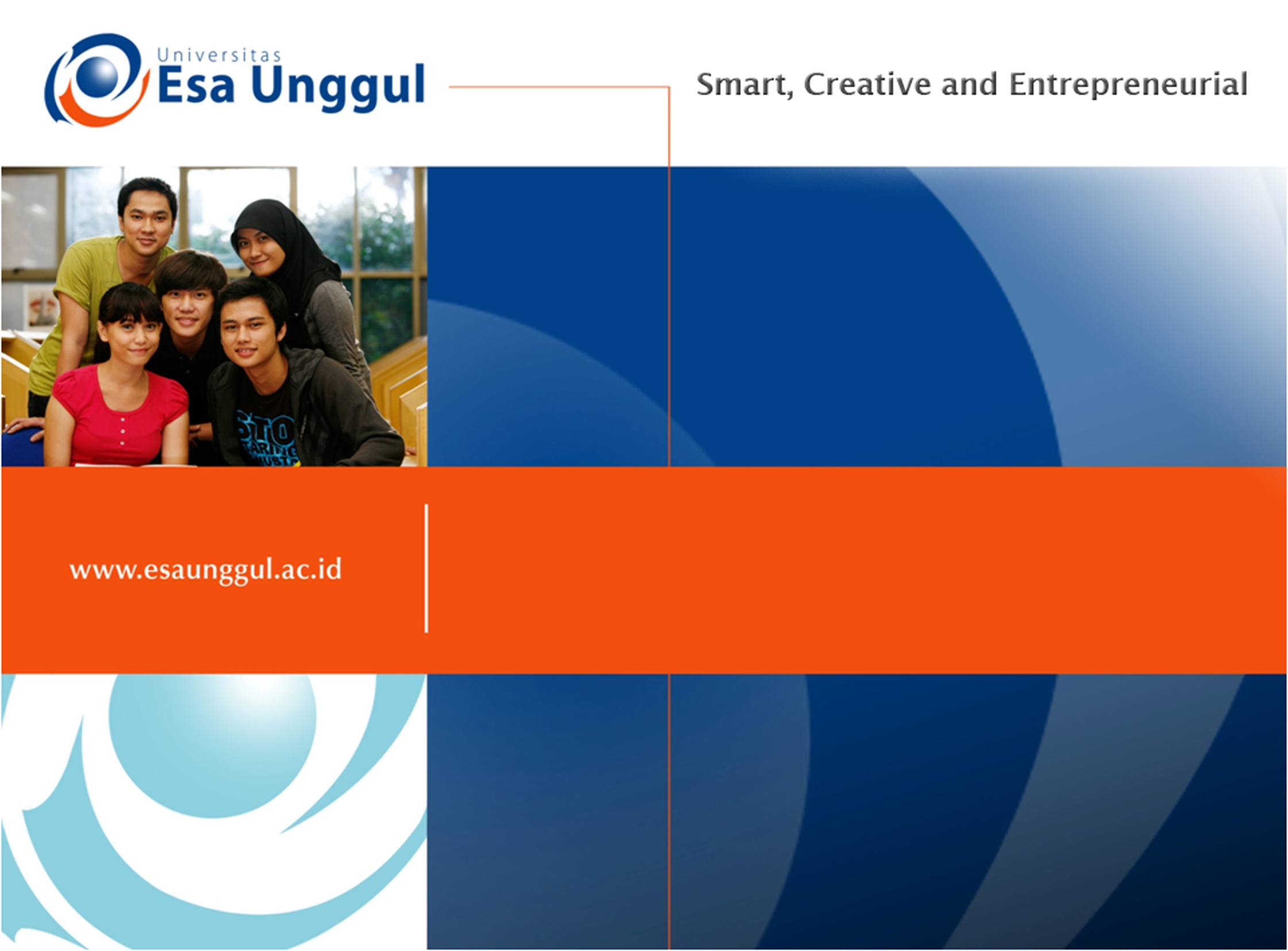 PROSES-PROSES DALAM PSIKODIAGNOSTIK
Pertemuan 2
Sulis Mariyanti
PSIKOLOGI
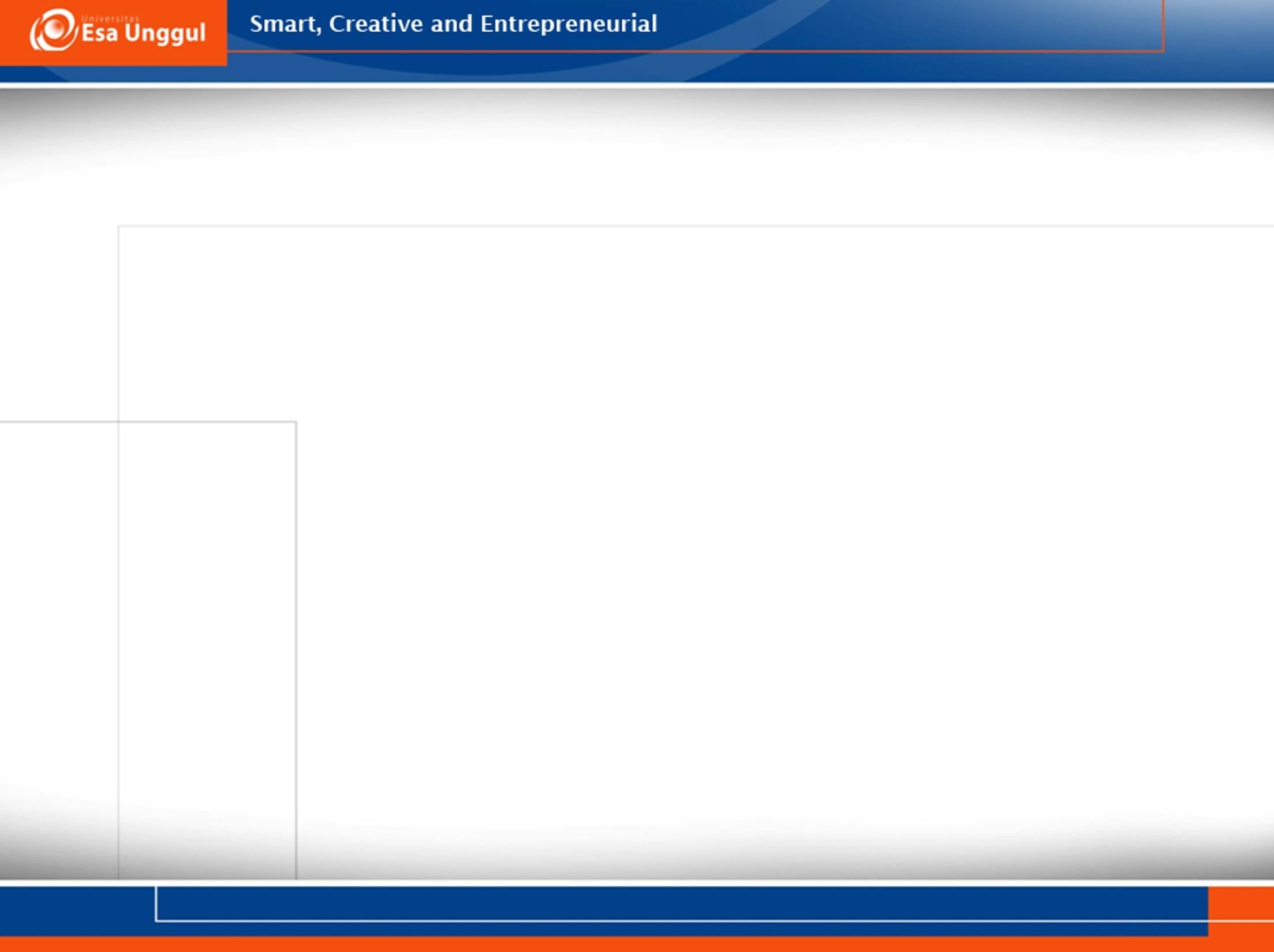 KEMAMPUAN AKHIR YANG DIHARAPKAN
Setelah mengikuti materi perkuliahan ini mahasiswa diharapkan mampu :
Memahami proses-proses psikodiagnostika
Menjelaskan kesalahan dalam penilaian
Melakukan evaluasi terhadap hasil penilaian
Proses-Proses Dalam Psikodiagnostik
Janis (1969) menetapkan 2 proses utama :
Informal  kurang objektif (interaksi dlm kehidupan sehari-hari).
Formal  sifatnya sistematis, terarah, terkendali. Pendekatan klinis dan objektif, beserta teknik & metodenya masing-masing.
07/03/2018
wien/pd1
3
Proses Informal
Proses penilaian thd orang lain melalui ‘kesan’ (impresi), terutama pd saat pertama kali bertemu. 
Kesalahan-kesalahan dlm Impresi :
Bersumber dari Penilai
Bersumber dari Orang yg dinilai
07/03/2018
wien/pd1
4
Kesalahan Impresi yg bersumber dari Penilai
Desas desus (hearsay)  penilaian berdasar apa yg didengar tentang orang tsb.
Hallo Effect  kecenderungan menilai dg cara menggeneralisasikan (+ / -)
Stereotipi  penilaian yg dipengaruhi oleh pandangan/keyakinan tertentu.
Efek sikap lunak (leniency effect)  toleransi thd T.L orang lain.
Suasana Hati (Mood)  didasari oleh needs/kebutuhan2 tertentu.
Defence Mechanism (proyeksi), konsep diri.
07/03/2018
wien/pd1
5
Kesalahan impresi bersumber dari orang yang dinilai
Karakteristik orang yg sulit dinilai   pandai berubah peran.
Kecenderungan menampilkan kesan baik  sbg defence.
Sikap berpura-pura, curang, menyembunyi-kan diri.
07/03/2018
wien/pd1
6
Proses Formal
Terdapat 2 pendekatan :
Pendekatan Klinis
Pendekatan Objektif
07/03/2018
wien/pd1
7
Pendekatan Klinis
Tujuan : memperoleh gambaran kepribadian individu utk menetapkan treatment/terapi yg paling sesuai.
Metodenya :
Langsung  wawancara/anamnesa, observasi, analisis dokumen pribadi.
Tidak langsung  Tes-tes proyeksi
07/03/2018
wien/pd1
8
Pendekatan Objektif
Mengukur kemampuan & kepribadian individu dg lebih objektif.
Pentingnya Psikometri  Tes-tes objektif (validitas, reliabilitas, standardisasi, norma, kriterium, dll).
Macam-macam Tesnya : 
Tes Inteligensi
Self Inventory
Personality Inventory
07/03/2018
wien/pd1
9
Tugas di kelas
Buat contoh gambaran Anda tentang pribadi salah satu teman di kampus saat pertama kali bertemu (impresi). Setelah itu buat  gambaran pribadi orang itu, setelah lebih dari 1 semester bertemu.
07/03/2018
wien/pd1
10
Evaluasi Tugas
Sama atau berbedakah uraian Anda tentang teman Anda itu? 
Mengapa?
07/03/2018
wien/pd1
11